تعظيـم حرمات الله
تعظيم حرمات الله تعالى
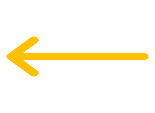 امتثال
المرء أمر الله
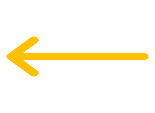 نواهيه
واجتناب
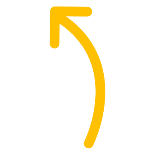 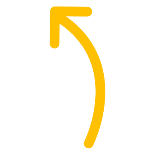 متعلقة بالخلق
متعلقة بالله
المال بالسرقة والرشوة .
الشرك
الاعتداء على العرض بالسب
الخطايا والذنوب
النفس بالقتل
قال تعالـى (( ذلك ومن يعظم حرمات الله فهو خير له عند ربه )) سورة الحج 30
أمر الله تعالى بتعظيم
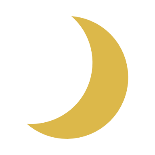 تعظيم شعائر الله
تعظيم حدود الله
تعظيم حقوق المخلوقين
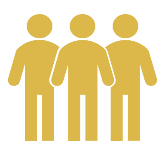 شعائر الله
أعيدي ترتيب الكلمات التالية
أو مكانية
المعالم
التي نصبها الشارع
من دين الله
إما زمانية
الظاهرة
...............................................................................................................................................................................................................
التي نصبها الشارع
إما زمانية
من دين الله
أو مكانية
المعالم
الظاهرة
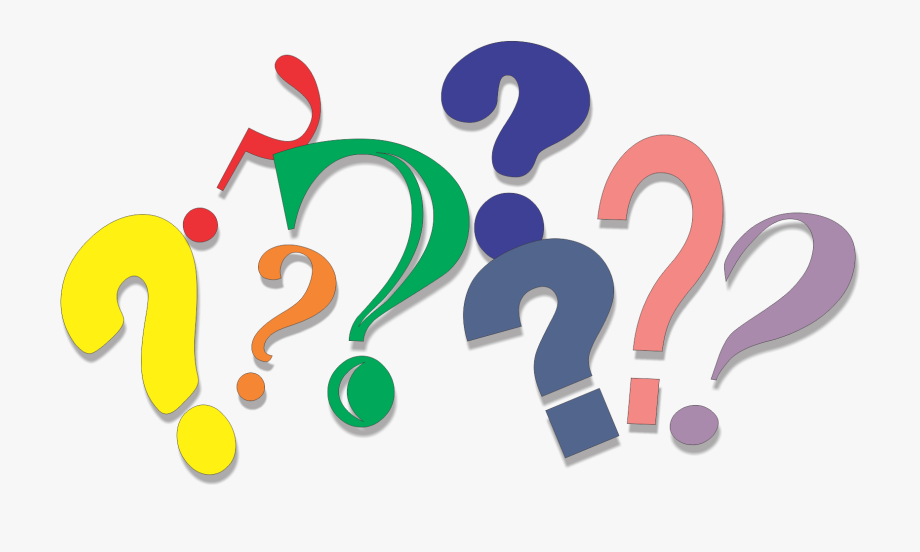 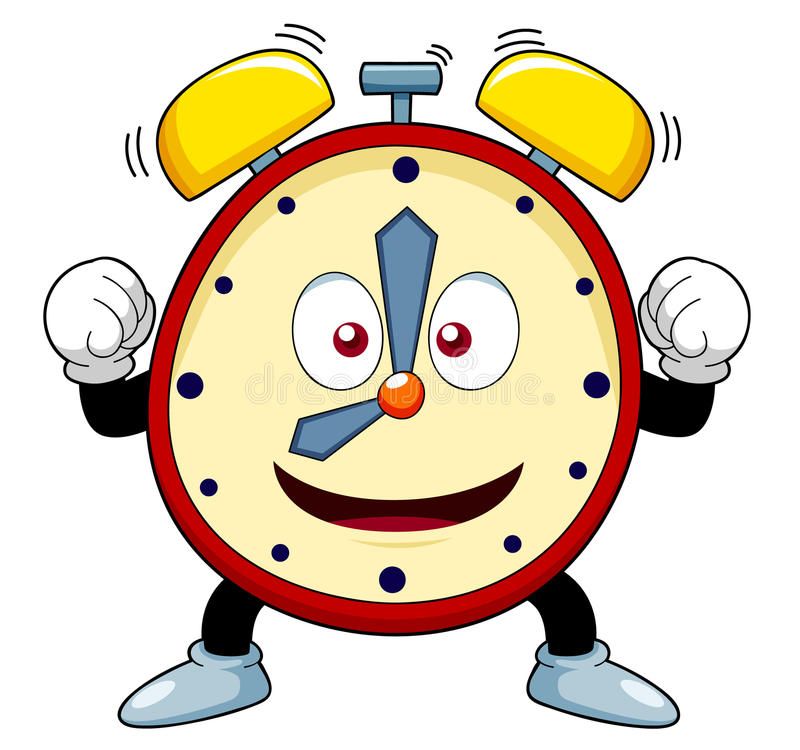 باستخدام استراتيجية الدقيقة الواحدة
صنفي الشعائر التي أمر الله تعالى بتعظيمها :
يوم عرفة
شهر رمضان
المسجد النبوي
الكعبة  المشرفة
ليلة القدر
المسجد الحرام
العشر الأوائل
المسجد الأقصى
الأمكنة الشريفة
الأزمنة الشريفة
الشعائر الزمانية
شهر رمضان
ليلة القدر
الصلاة
الدعاء
الطاعات
ذكر الله
بصيامه
الأشهر الحرم
العشر الأوائل
محرم
ذي الحجة
يوم النحر
رجب
ذو الفعدة
ذي الحجة
يوم عرفة
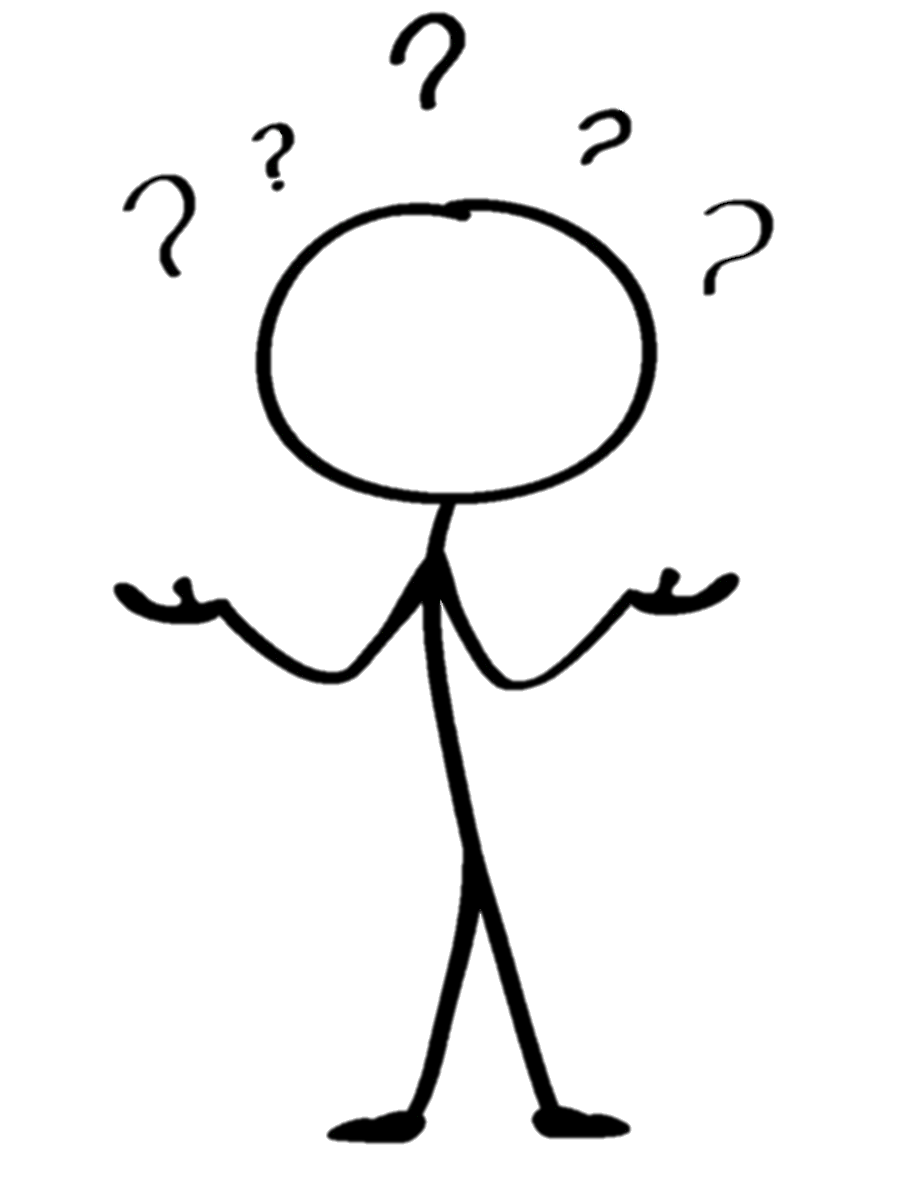 لماذا سميت الأشهر الحرم بهذا الاسم ؟
تضاعف فيها الحسنات
يحرم فيها القتال
حرم الظلم فيها
الشعائر المكانية
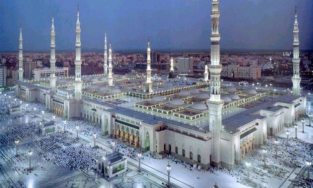 المسجد الحرام  
 المسجد النبوي  المسجد الأقصى
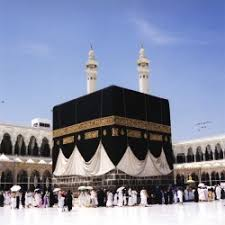 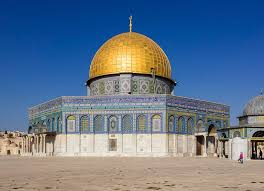 الكعبة     المشرفة
عدم استقبالها حال قضاء الحاجة
( لا تشد الرحال إلا إلى ثلاثة مساجد ، المسجد الحرام والمسجد الأقصى ومسجدي هذا )
حرمة الصيد في مكة.
حفظ
سائر المساجد
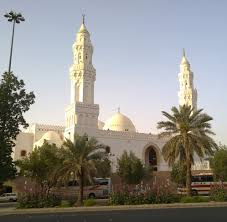 ( أحب البقاع إلى الله المساجد )
حدود الله
قال تعالى (( ومن يعص الله ورسوله ويتعد حدوده يدخله ناراً خالداً فيها وله عذاب مهين )) سورة النساء14 
من أصاب شيئاً من محارم الله ، فقد أصاب حدوده ، وتعداها .
يعصي الله بالمجاهرة
يعصي الله بالخفاء
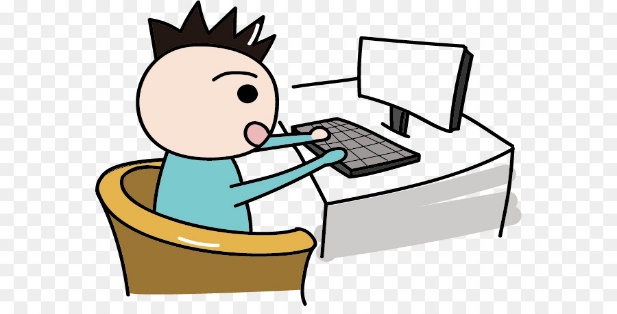 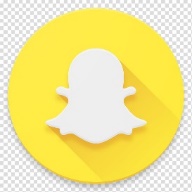 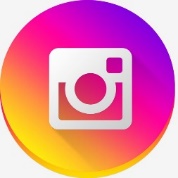 تعدي حدود الله تعالى مجاهرة  كمن شرب خمراً متباهياً
حين يظهر المرء الصلاح أمام الناس ، ثم إذا خلا بنفسه ينتهك حدود الله
( كل أمتي معافى إلا المجاهرين )
( لا يكن الله أهون الناظرين إليك )
حقوق المخلوقين
الحديث القدسي 
(( يا عبادي إني حرمت الظلم عن نفسي وجعلته بينكم محرماً فلا تظالموا ))
لا يجوز الاعتداء على المسلمين
تحريم الاعتداء على أولياء الله
تحريم الاعتداء على زوجات النبي ﷺ والصحابة الكرام
لأنهم لقو النبي ﷺ ، آمنوا به ، ماتوا على الإيمان ، هاجروا معه ، ونصروه .
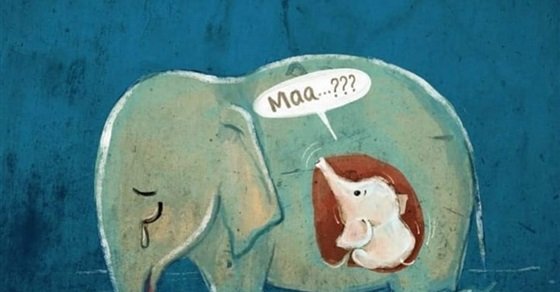 صفي شعورك تجاه من يعتدي على الحيوانات أو النباتات أو البيئة من حوله ؟
أقسام الناس في تعظيم حرمات الله
ـ تعظيم أمكنة لم يأمر الله تعالى بتعظيمها .
ـ تعظيم أزمنة لم يأمر الله تعالى بتعظيمها .
أ/ أهل الغلو
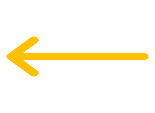 ب/ أهل الجفاء
لا يبالون بتعظيم حرمة ولا شعيرة .
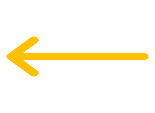 ج/ أهل الهدى
 والتقى
هم الذين يعظمون ما عظمه الله على قدر تعظيم الله له ، وما لم يعظمه  الله تعالى أو رسوله فليس عندهم بمعظم .
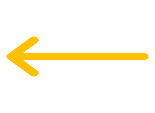 أسباب الوقوع في المخالفات 
المنافية لتعظيم الله وشعائره
الجهل بدين الله تعالى
قلة العلم الشرعي
الخوض بغير علم في ذات الله تعالى وصفاته
كثرة الترخص والمداهنات والتنازلات والتساهل من بعض علماء الدين .
الآثار الحميدة لتعظيم حرمات الله تعالى
الابتعاد عن ارتكاب المعاصي .
حصول الخير من عند الله رب العالمين .
التقوى والإيمان والتمسك بما جاء بالشريعة المطهرة.
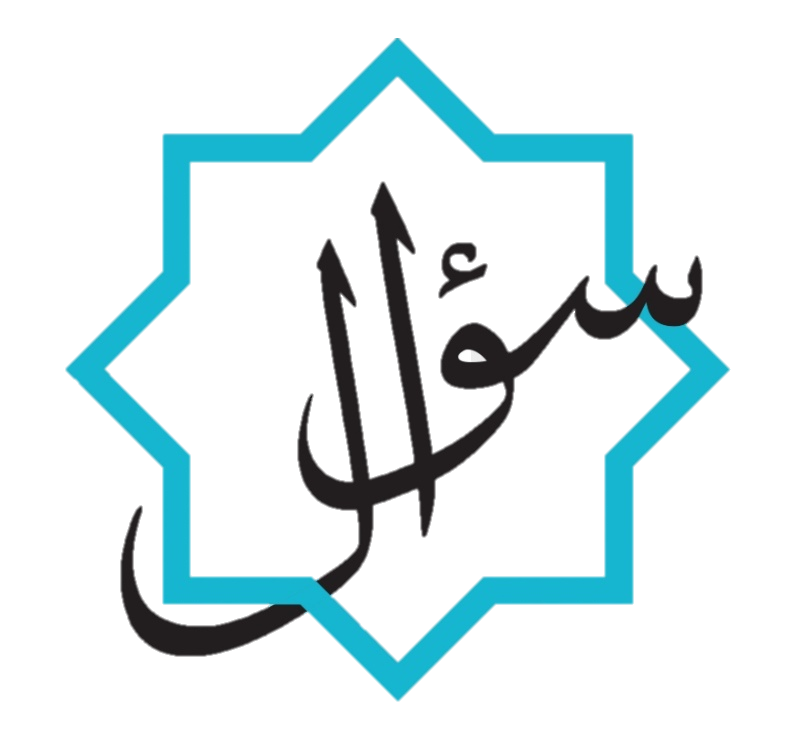 بم يعظم المسلم الشعائر التالية ؟
يوم عرفة 
يوم الجمعة
مقام إبراهيم عليه السلام
الصفا والمروة